Измерение потерь энергии на лимитере установки ГДЛ
Андрей Мейстер
Лаборатория 9-1
2 курс магистратуры
Научный руководитель – Солдаткина Е. И.
Введение
Инжектируемая мощность
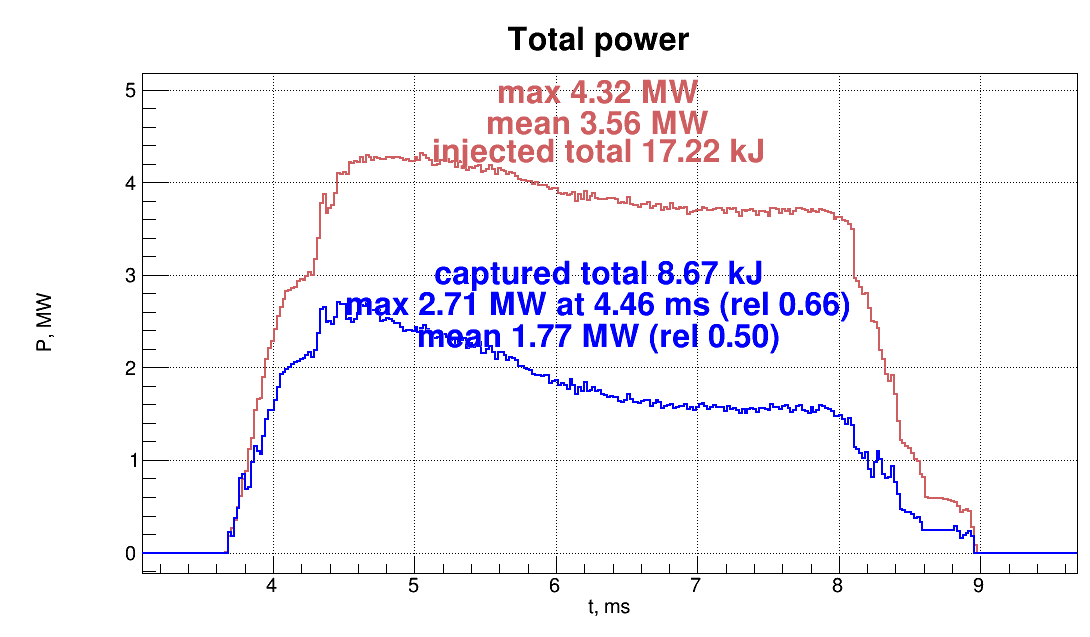 В ГДЛ продолжается изучение потоков энергии из плазмы
Нейтральными пучками инжектируется до 5 МВт
Плазмой захватывается 2-3 МВт
На плазмоприёмники поступает несколько сотен кВт
Мощность на плазмоприёмнике
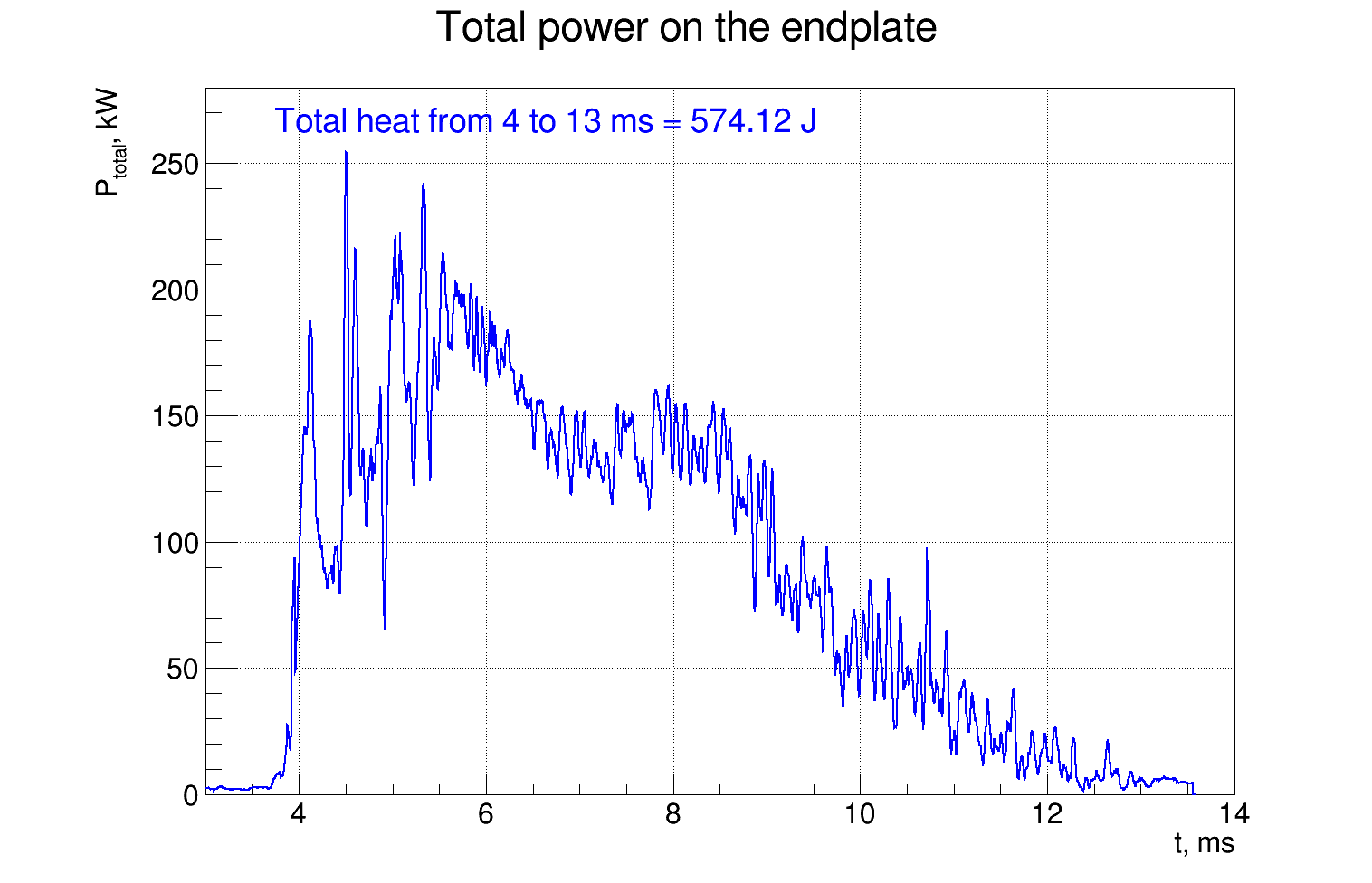 2 / 17
Гипотеза
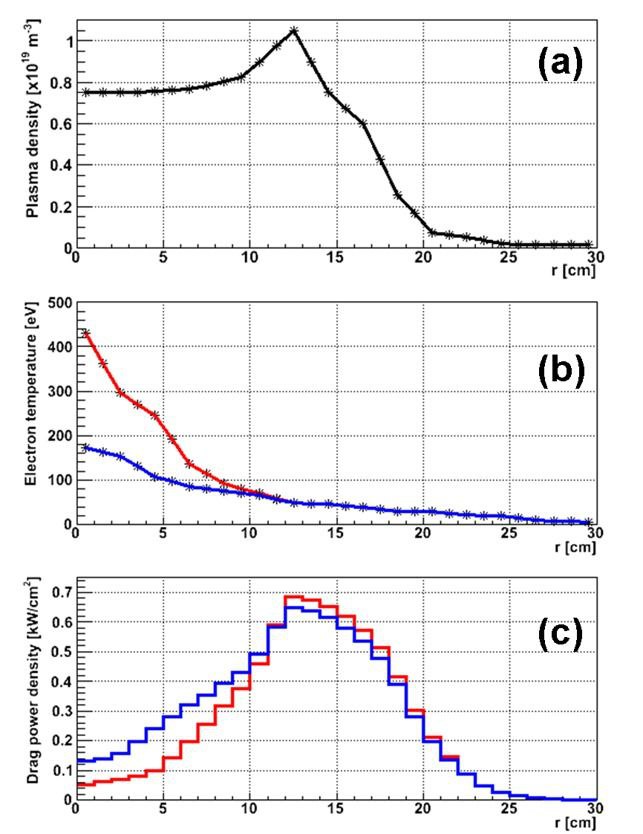 Моделирование показывает, что быстрые ионы, вращающиеся по большим ларморовским радиусам, нагревают преимущественно периферийную плазму
Возможно, что периферийная плазма оседает на лимитерах и нагревает их
Измерив нагрев лимитеров датчиками тепла, можно оценить количество поступающей на них энергии
3 / 17
Измерение инжектированной энергии
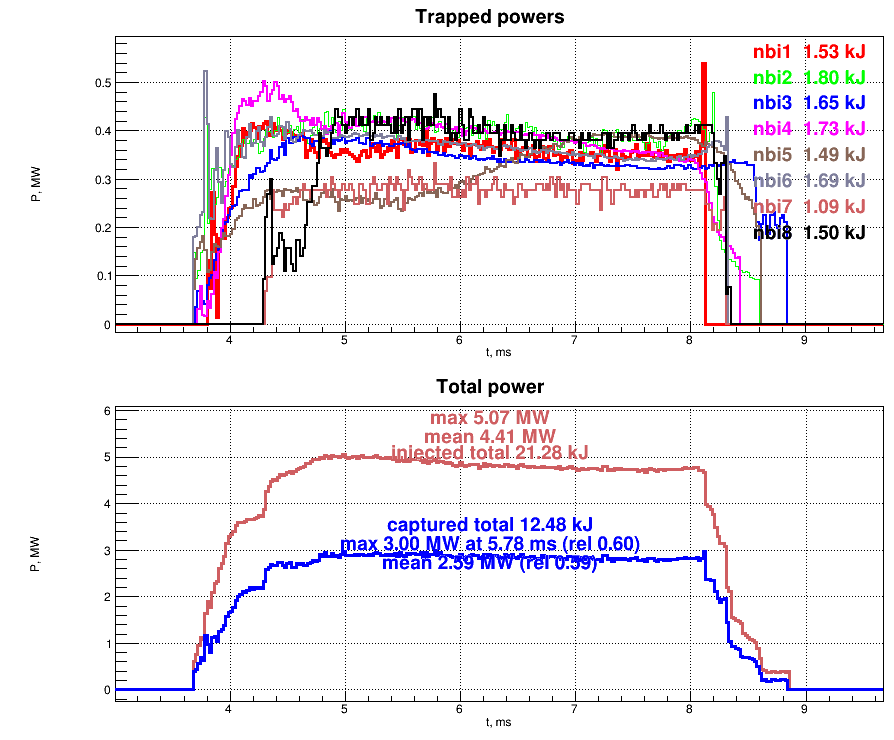 4 / 17
Потери энергии на плазмоприёмнике
Болометры
Серебрённый ниобат лития на плате усилителя
Плата закреплена вакуумной резиной
Пироэлектрик защищён металлической сеткой
21 датчик, один в центре, остальные распределены по радиусу и азимуту
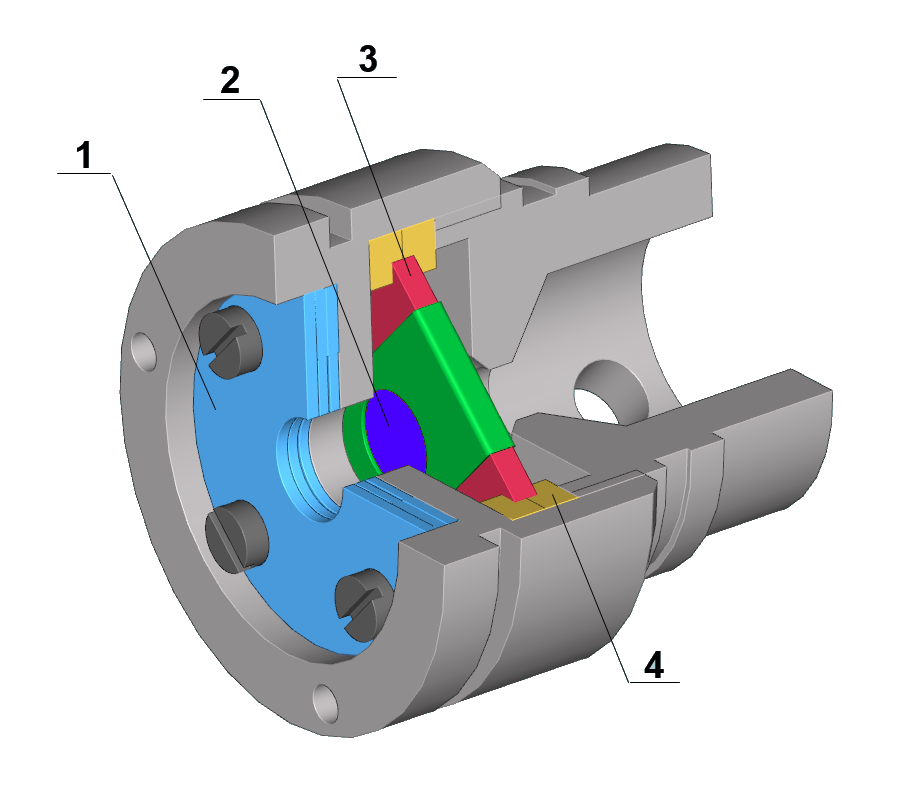 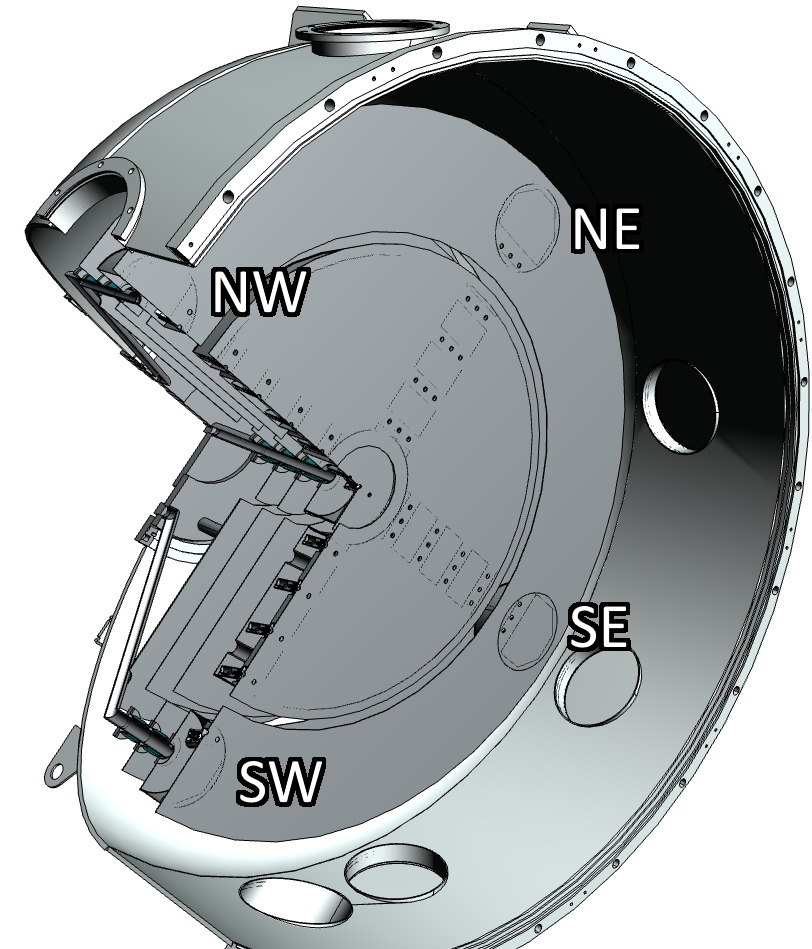 5 / 17
Индивидуальные показания болометров
Болометры
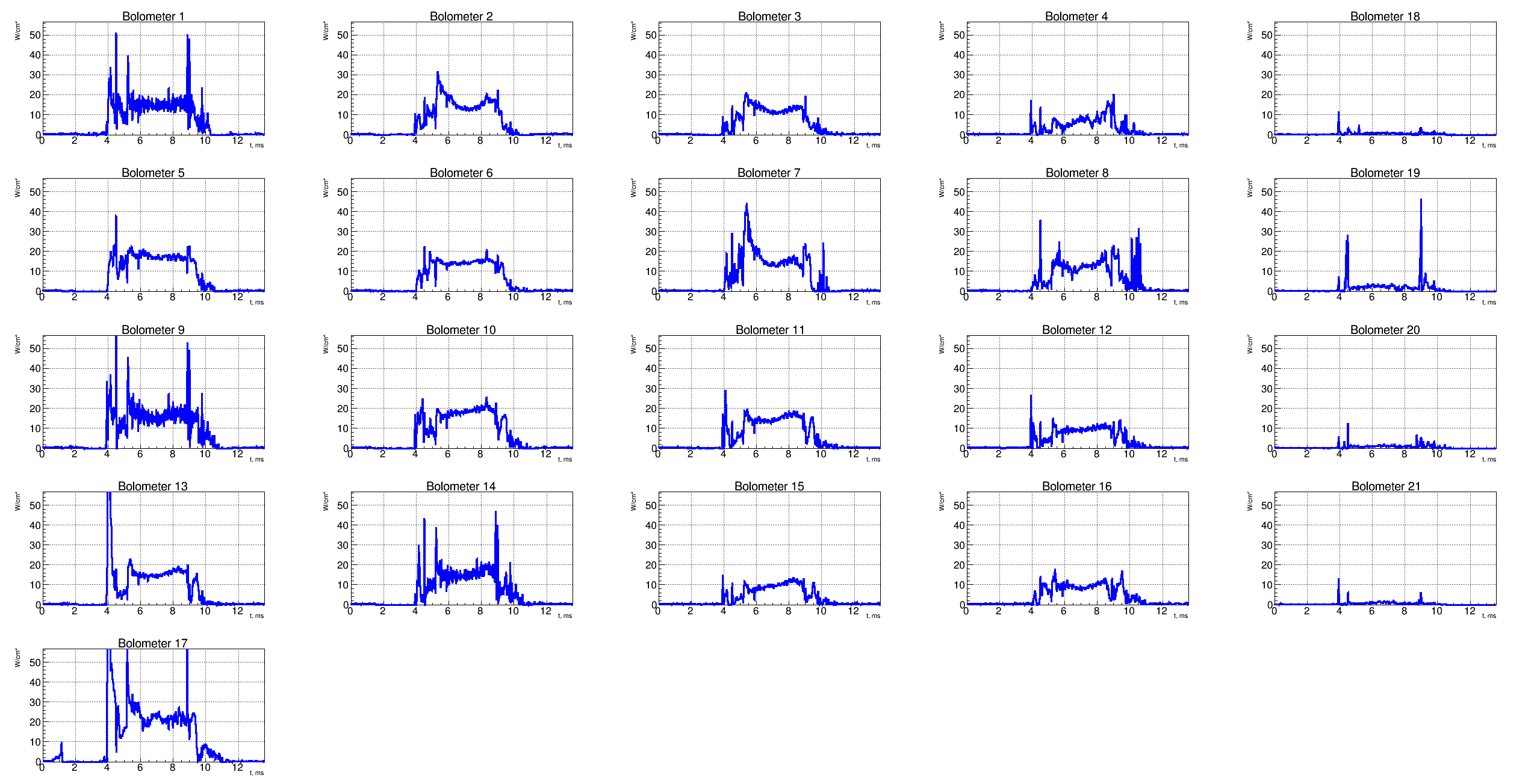 Показание каждого болометра умножается на площадь соответствующей ему площадки плазмоприёмника
Произведения суммируются, получается интеграл по площади плазмоприёмника
Строится зависимость полной мощности от времени
Полная мощность интегрируется по времени
Мощность на плазмоприёмнике
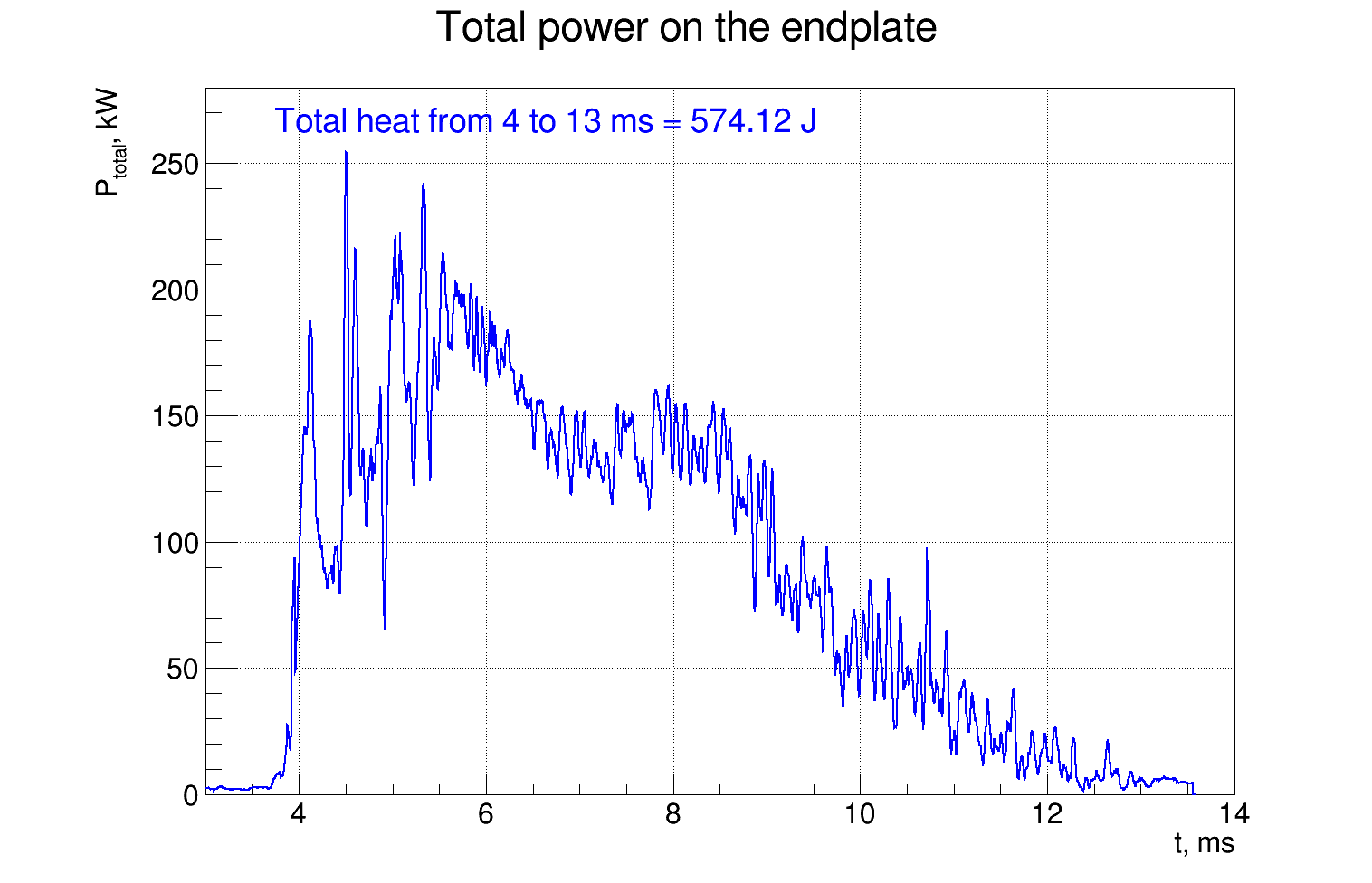 6 / 17
Лимитер – конструкция
Пять медных колец
Кольца разрезаны, чтобы избежать больших наведённых токов, между кольцами – керамика
На каждом кольце – терморезистор Pt-100
Терморезисторы расположены друг над другом
Терморезисторы прижаты медными пластинками, припаянными к кольцам
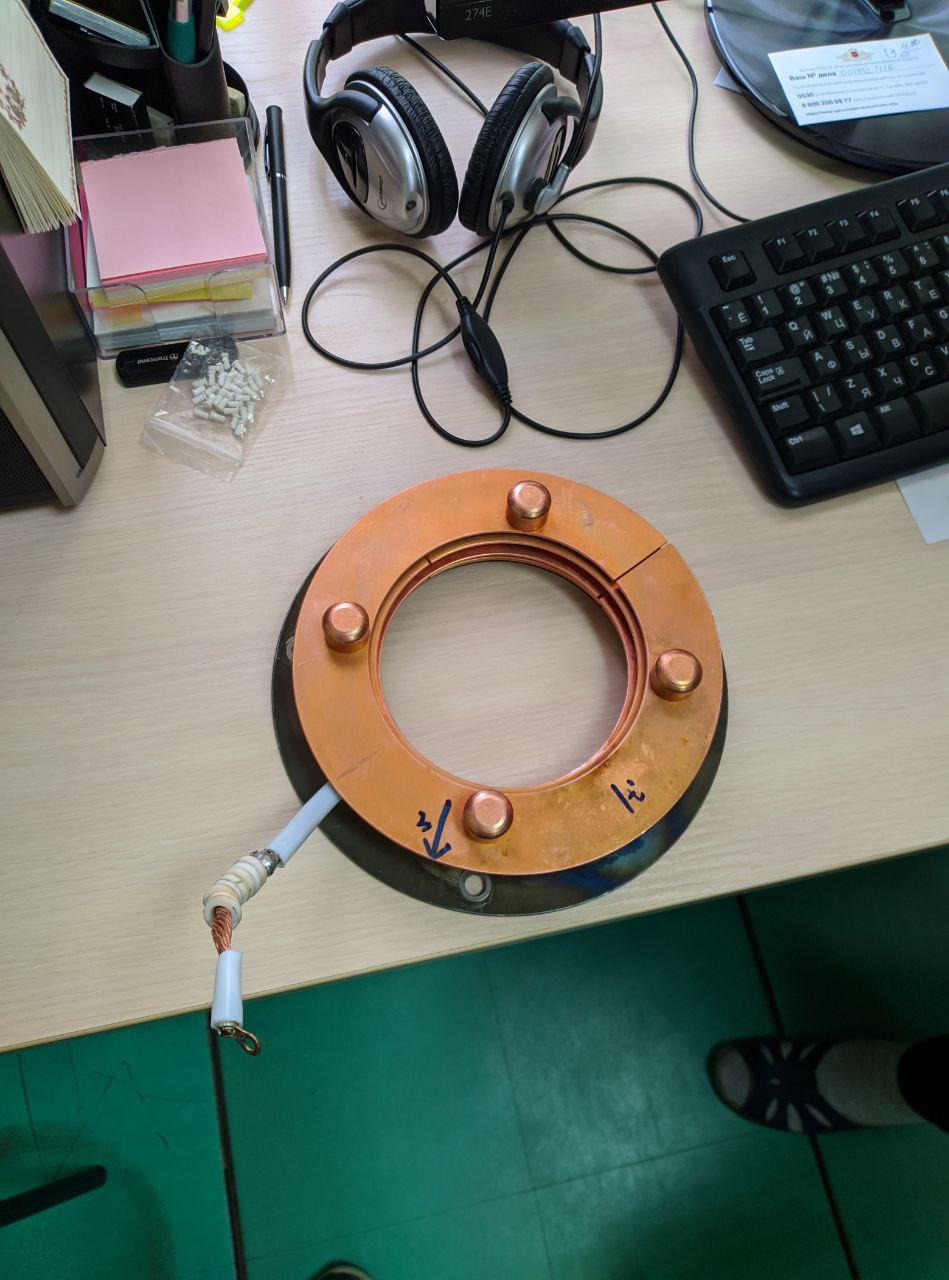 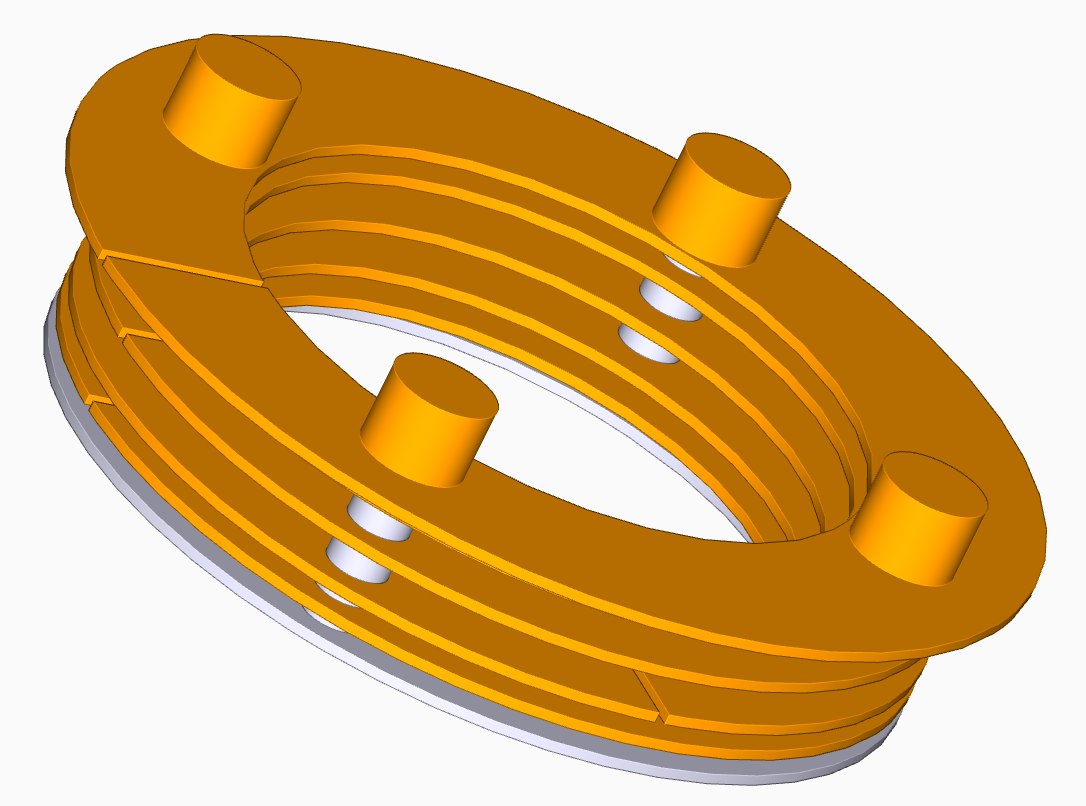 7 / 17
Лимитер – размещение
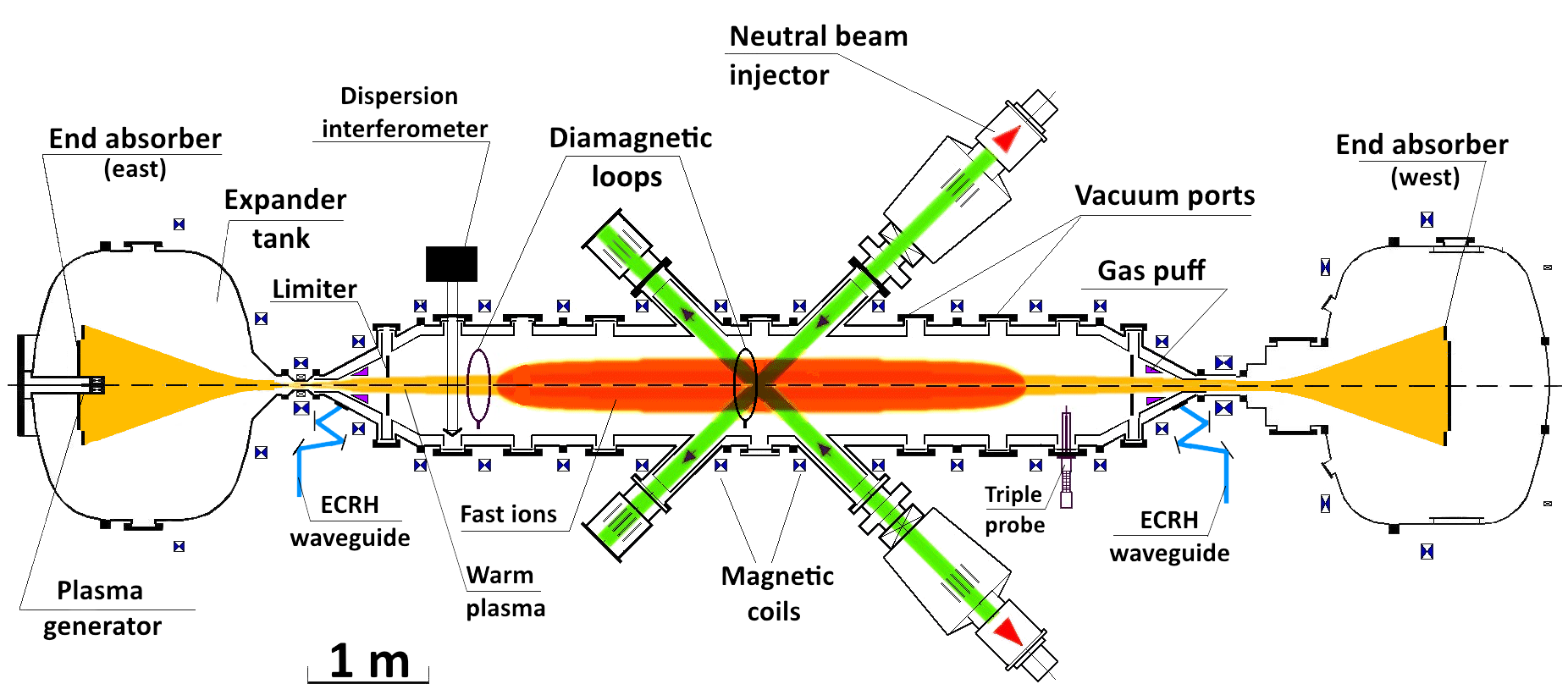 8 / 17
Лимитер – измерительная система
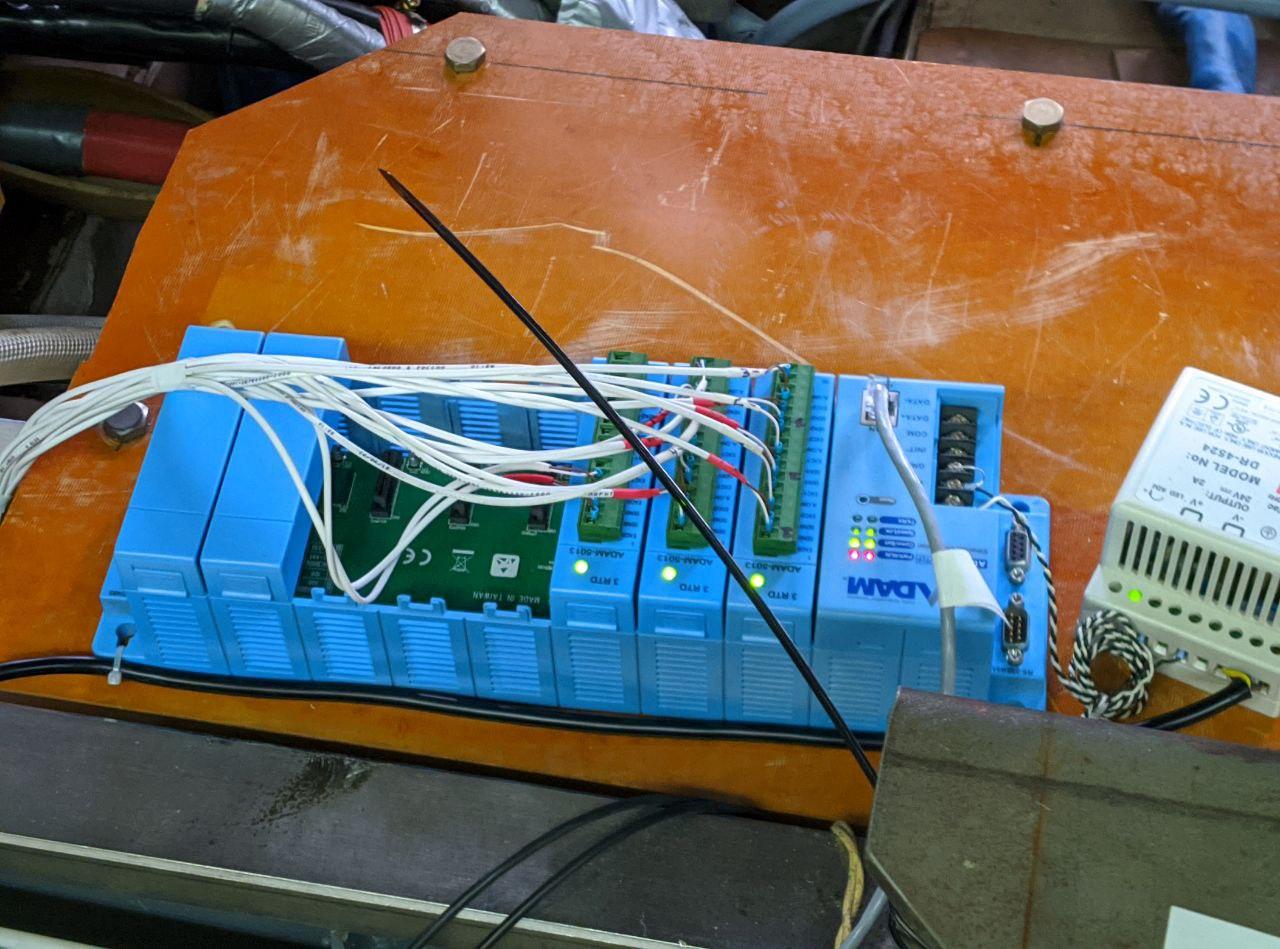 ADAM 5510 + два модуля ADAM 5013
Частота оцифровки – 3 Гц
Откалиброваны под Pt-100, сразу вычисляют температуры
Терморезисторы подключены по четырёхпроводной схеме
Для сбора данных написана программа на LabView
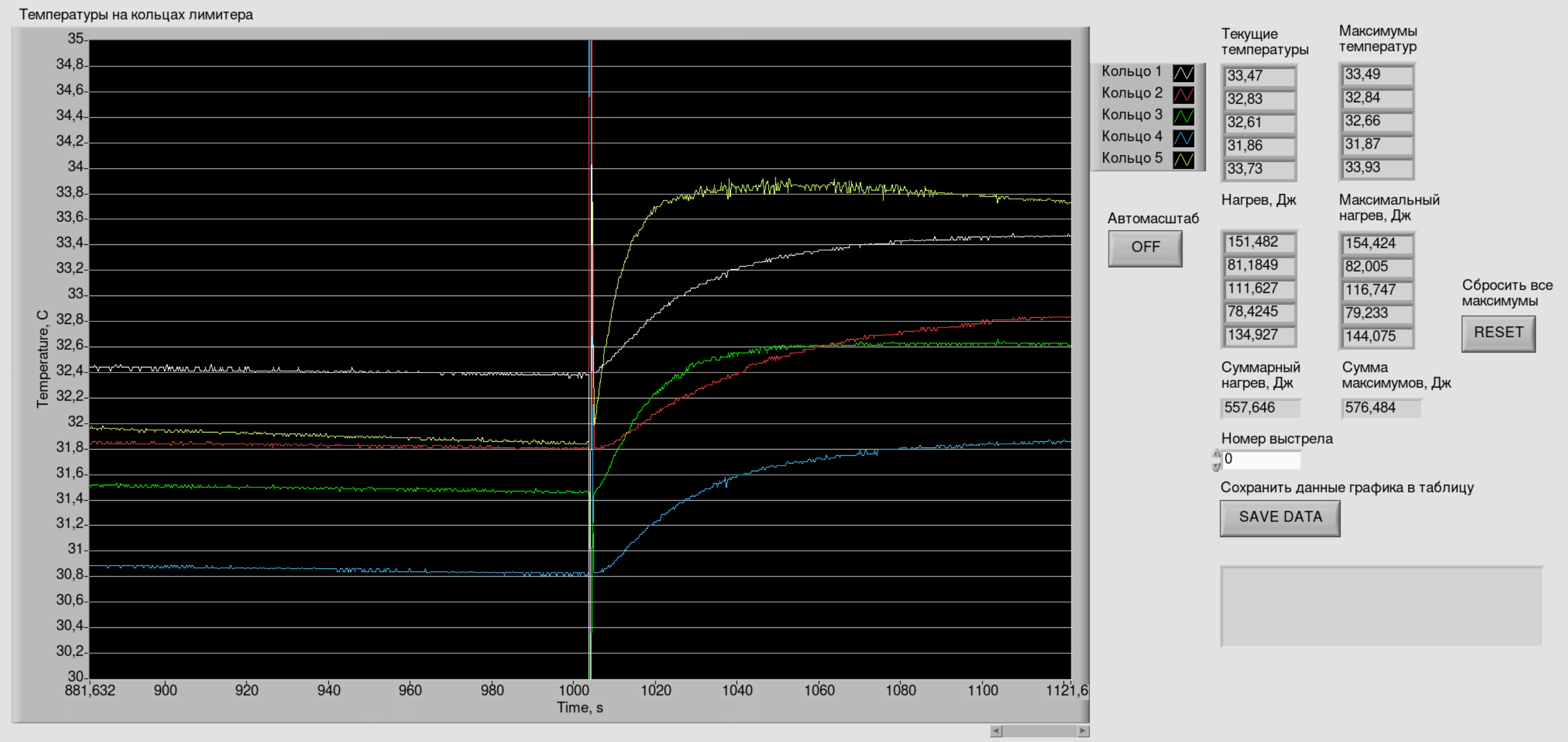 9 / 17
Лимитер – измерение энергии
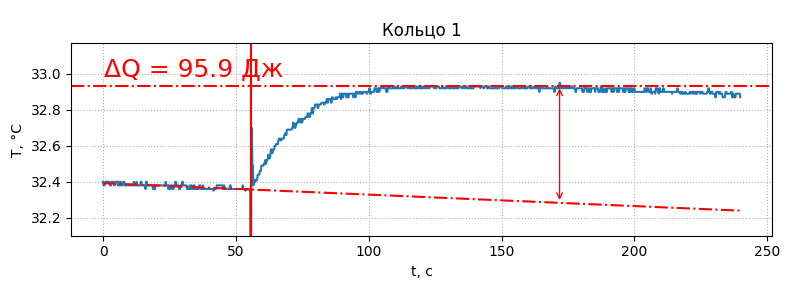 10 / 17
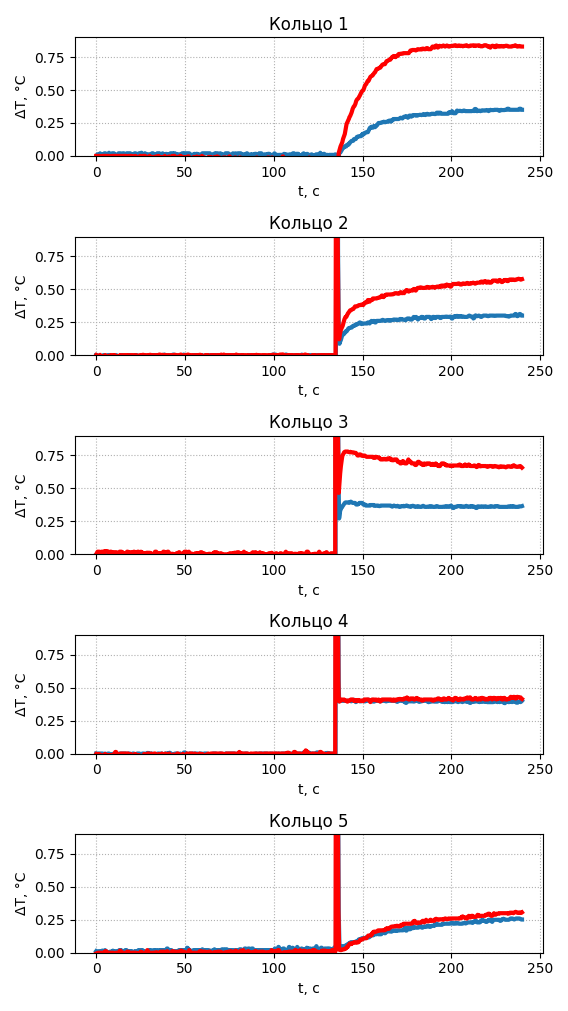 Лимитер – динамика нагрева
Выстрел с плазмой
Фоновый выстрел
Наблюдается разная динамика нагрева разных колец
Динамика остаётся постоянной между выстрелами
Происхождение – нагрев токами, наведёнными магнитным полем (наблюдаются даже в фоновых выстрелах)
11 / 17
Моделирование нагрева
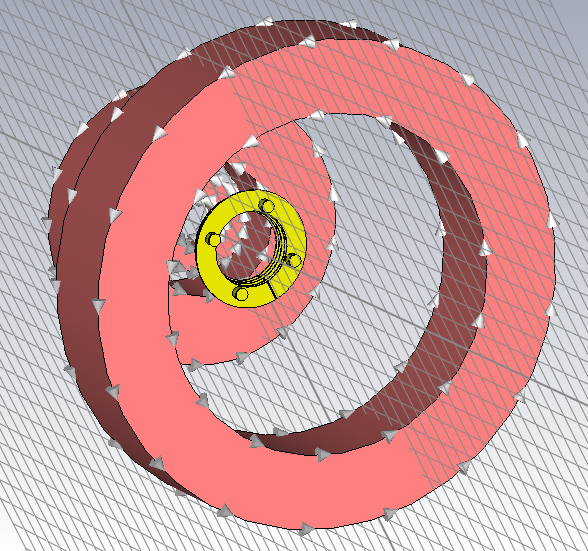 Использовался CST Studio Suite
Моделировался омический нагрев магнитным полем от ближайших к лимитеру катушек
Две пробочных катушки, одна конусная
12 / 17
Токи в катушках
Моделирование
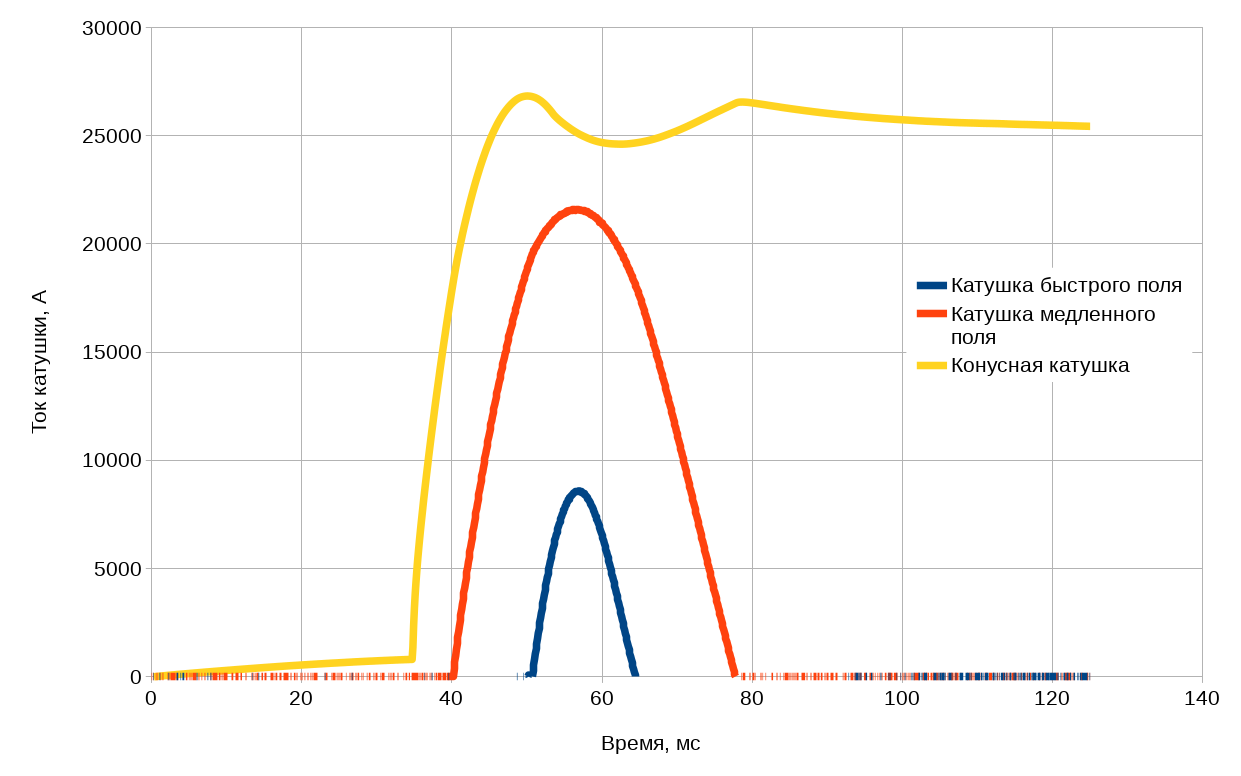 Использовались значения токов из эксперимента
Моделированием получена временная зависимость мощности нагрева
Интегрированием получен омический нагрев ΔQ = 161 Дж
В экспериментальных фоновых выстрелах (без плазмы) наблюдалось ΔQ = 160-180 Дж
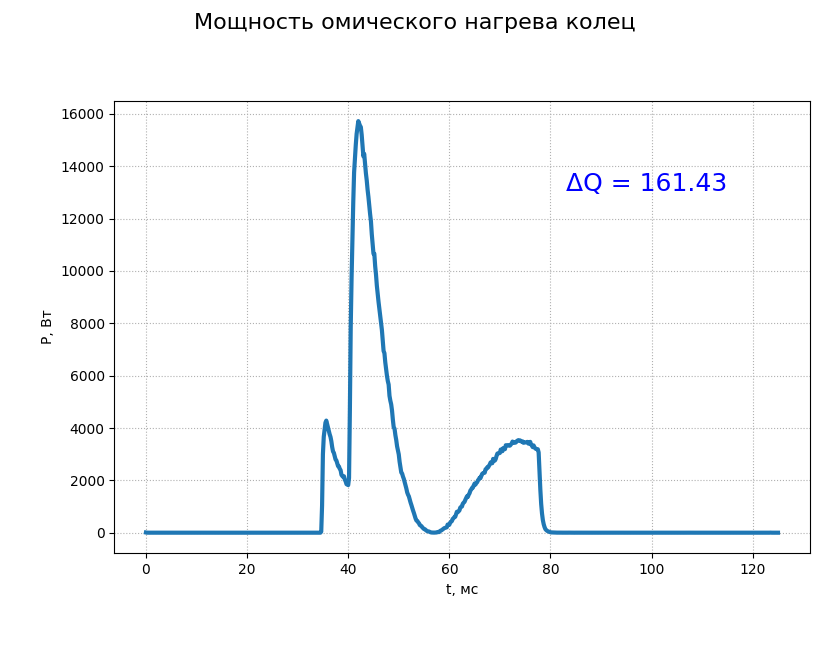 Мощность нагрева
ΔQ = 161 Дж
13 / 17
Растекание тепла по азимуту
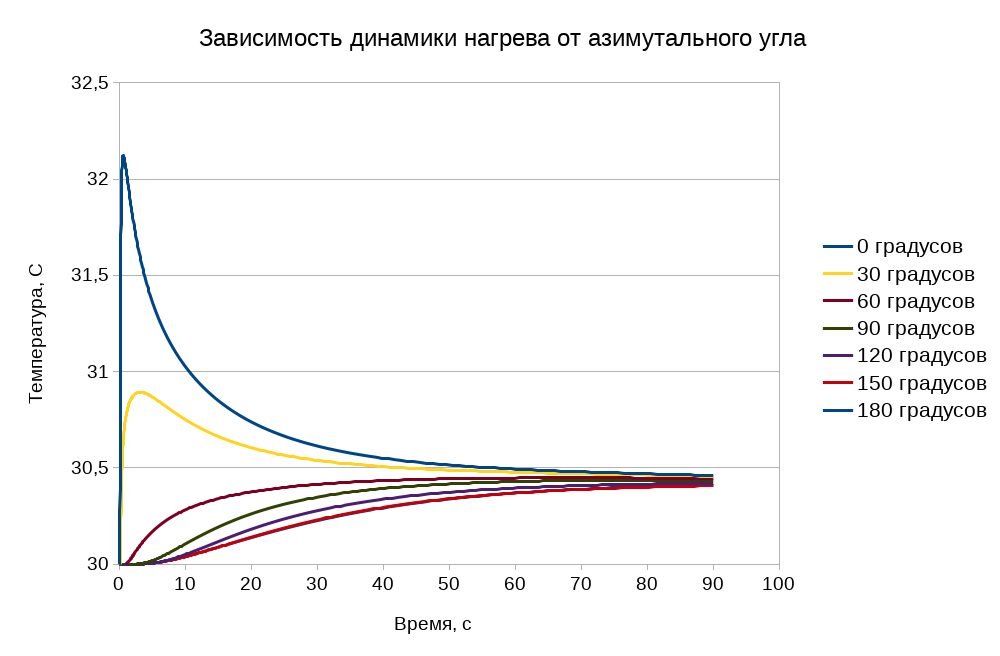 Датчик, 0°
●
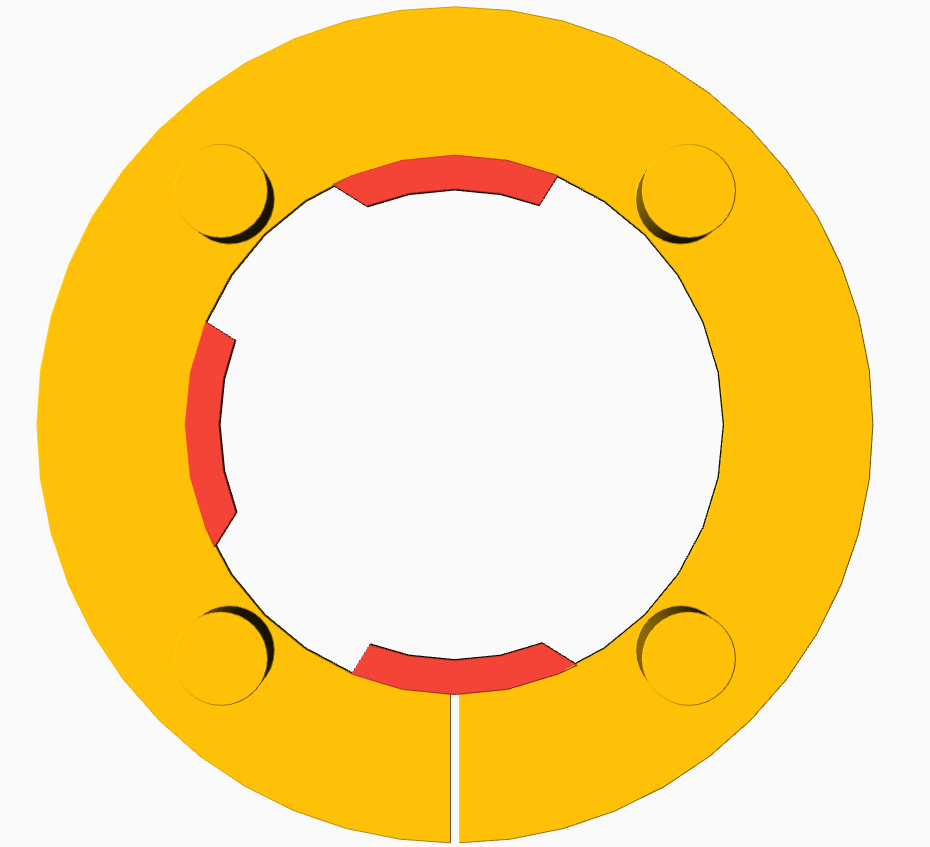 90°
Постоянная мощность нагрева, разные азимутальные углы
180°
14 / 17
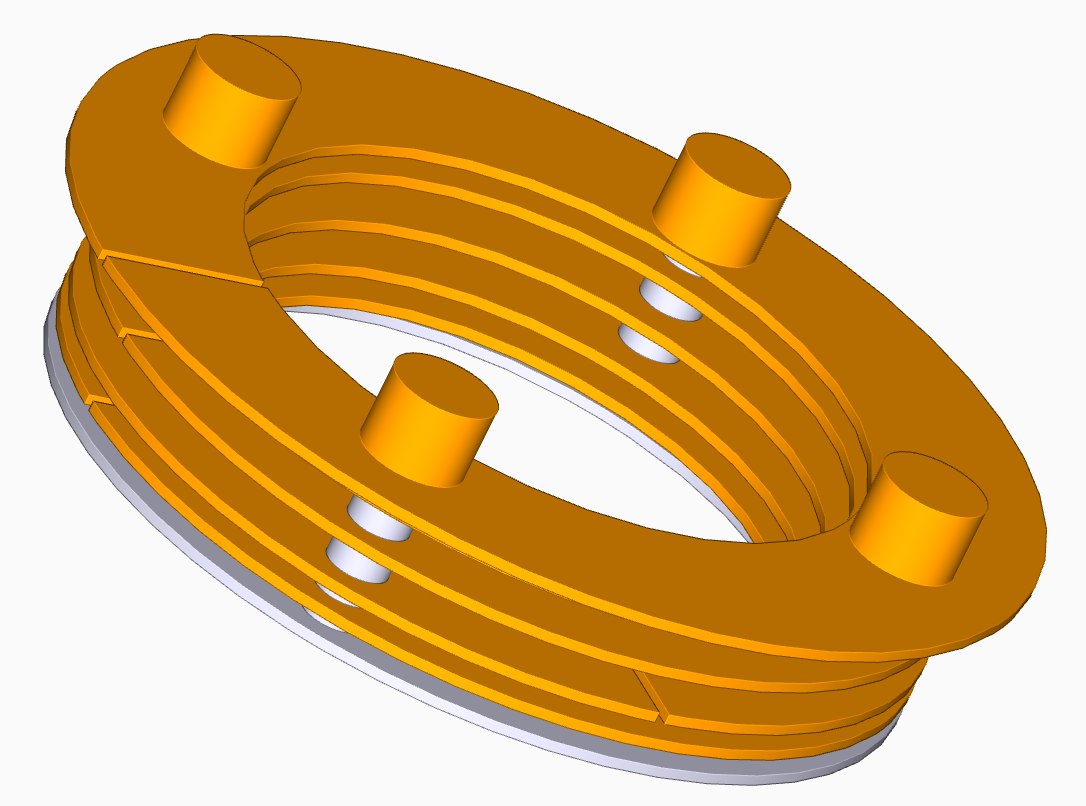 Растекание тепла по азимуту
Моделирование
Эксперимент
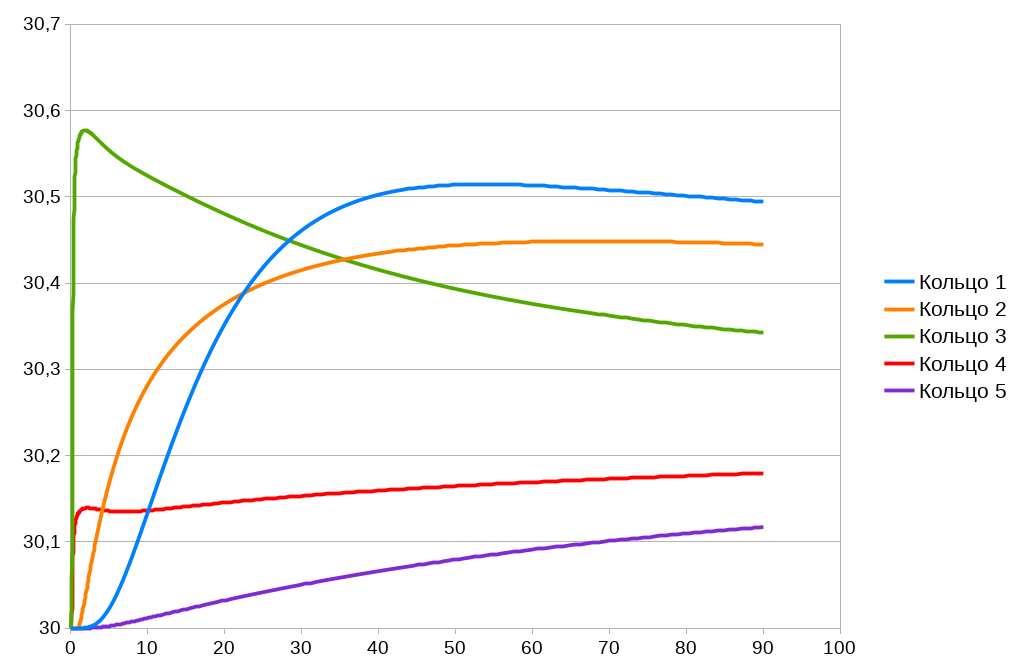 15 / 17
Один лимитер
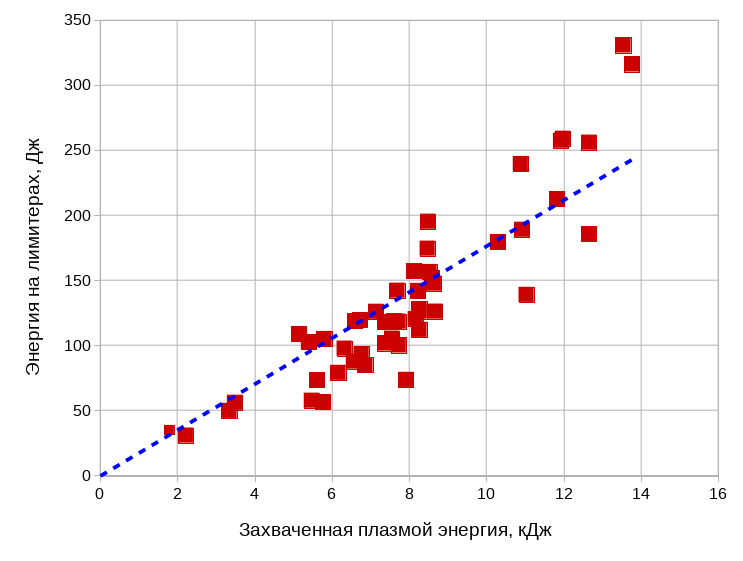 Результаты и заключение
Построены зависимости измеренных энергий от инжектированных
Плазмой захватывается энергия порядка килоджоулей
На лимитере регистрируются сотни джоулей
Суммарно на лимитерах и плазмоприёмниках осаждается приблизительно 20% энергии от захваченной
Гипотеза с осаждением энергии быстрых ионов посредством периферийной плазмы на лимитерах не подтвердилась
Лимитер + плазмоприёмник (удвоенная сумма)
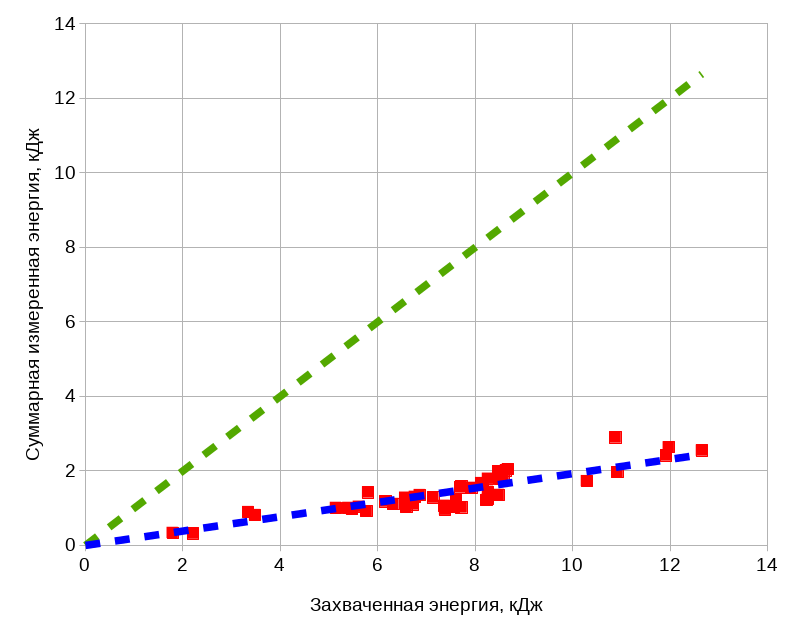 y = x
y = 0.2x
16 / 17
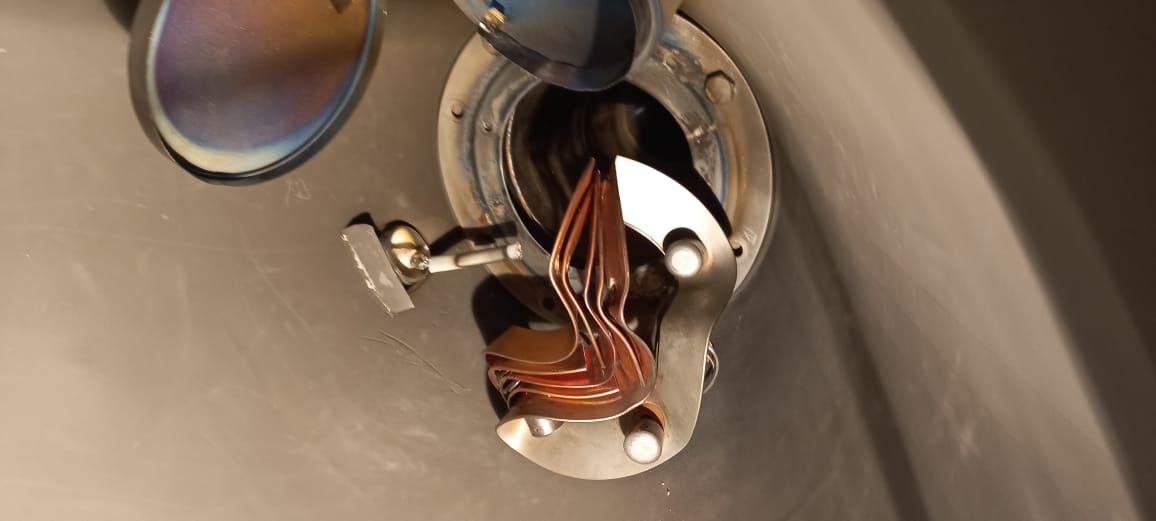 Планы
Болометры в центральной камере, вдоль установки — изучение перезарядных потерь
Лимитер с термосопротивлениями в восточную пробку — проверка симметрии
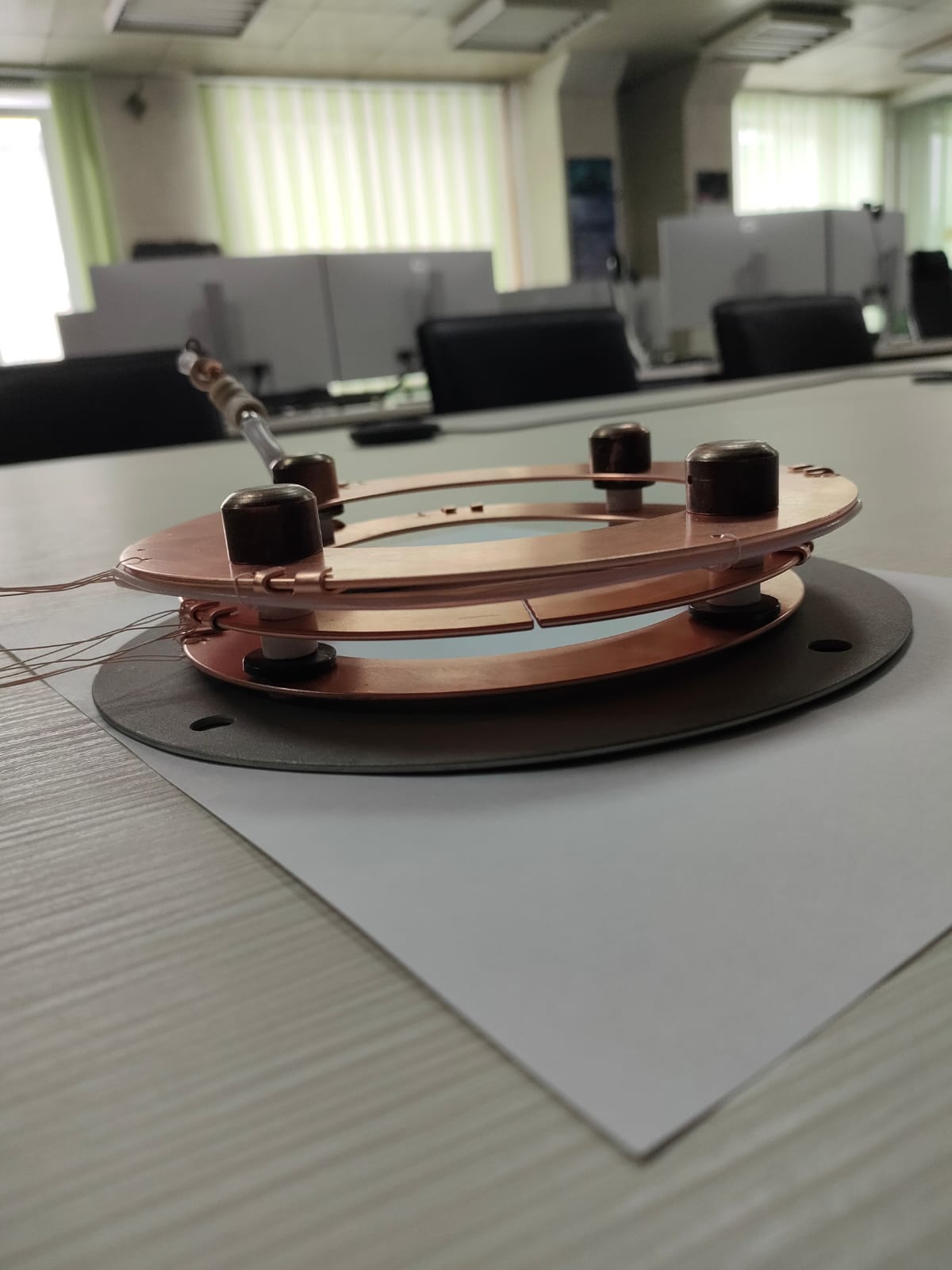 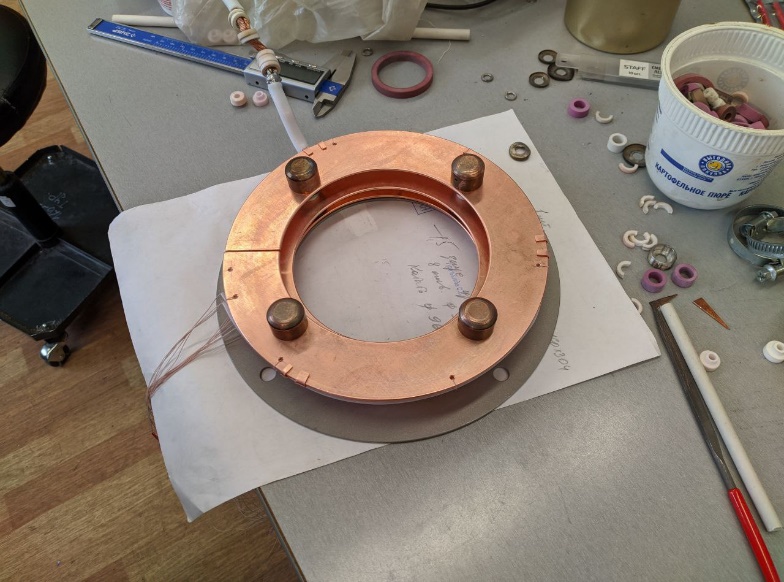 17 / 17